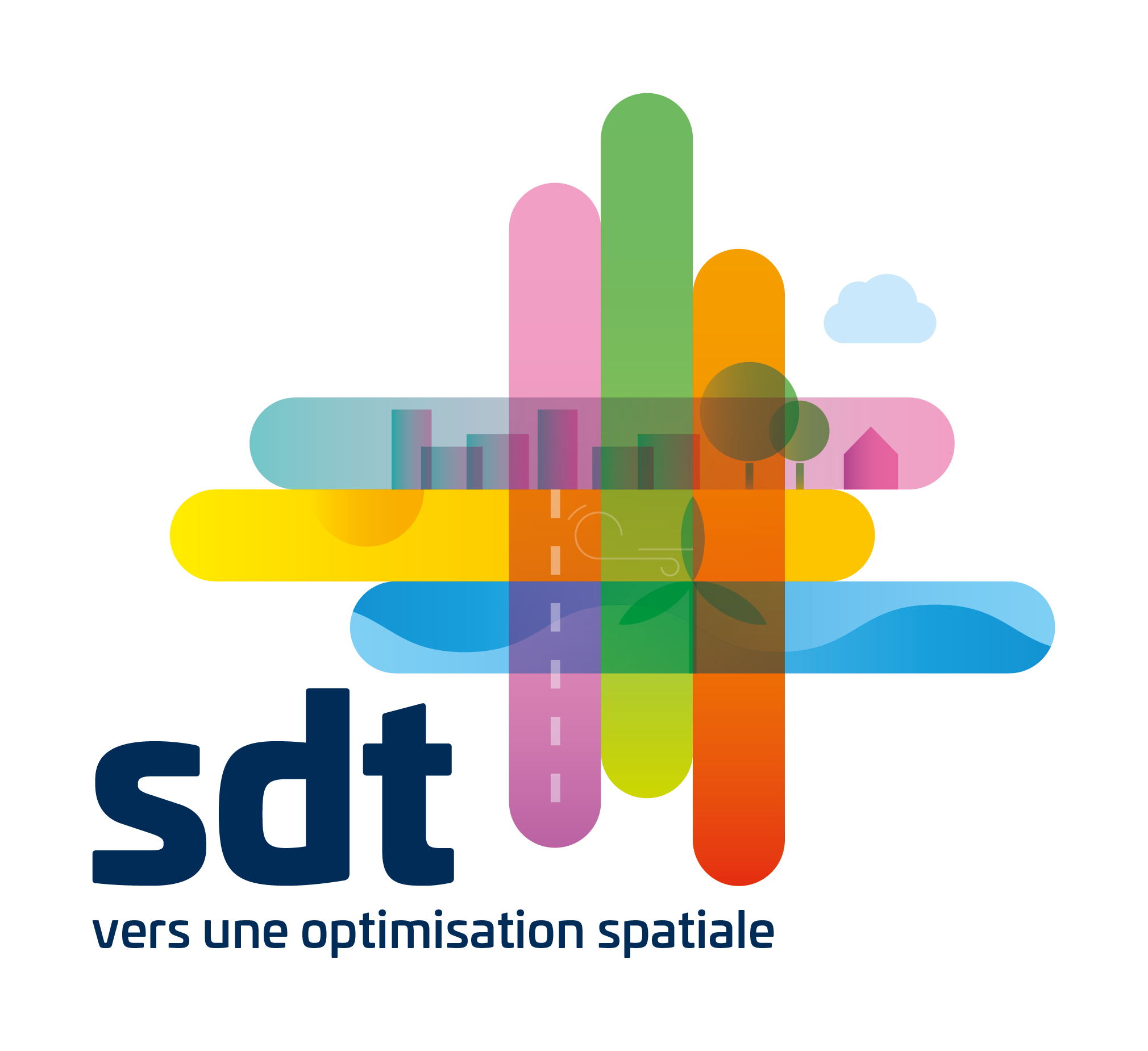 Wallonie 
Réduire l’artificialisation et l’étalement urbain








Charleville-Mézières  Sedan
IHEDATE
21 juin 2024
Michel Dachelet
Inspecteur général SPW TLPE
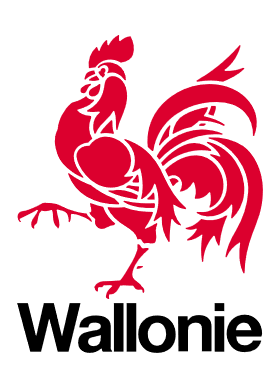 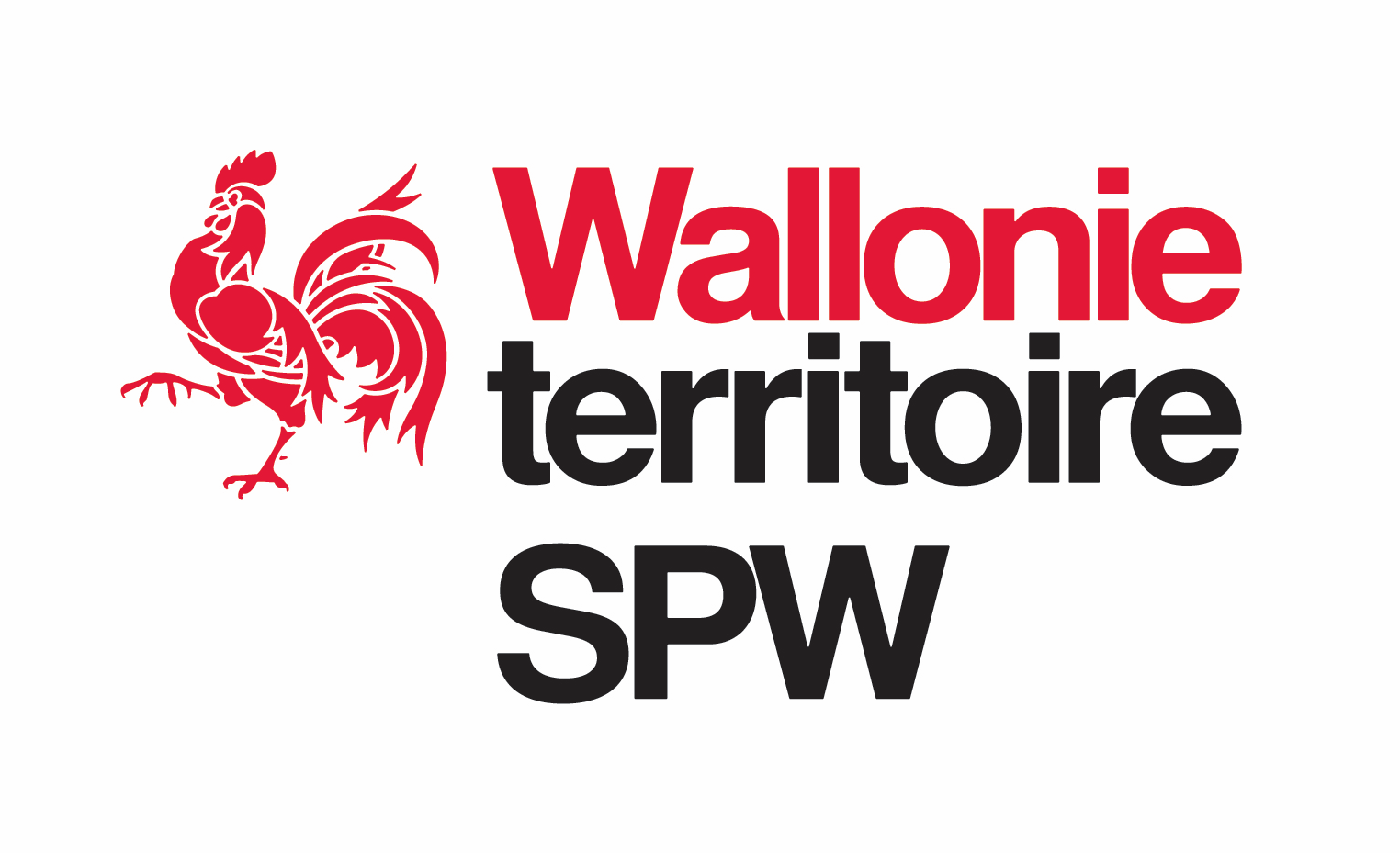 PLAN DE L’EXPOSÉ
I.	ETAT DES LIEUX
II.	CADRE DE L’ACTUALISATION DU SDT
III.	LE SDT: 5 points forts
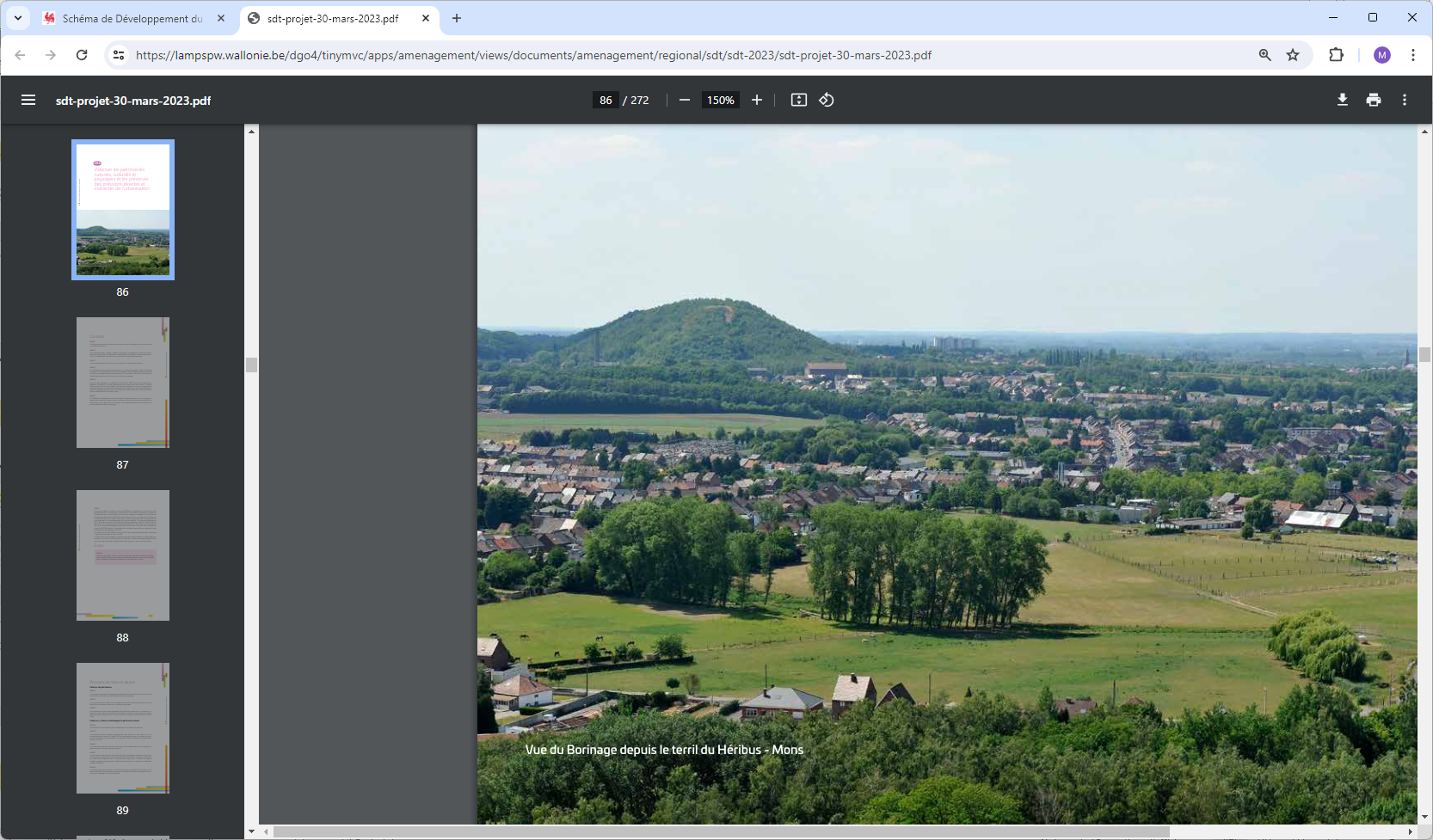 I	ETAT DES LIEUX
Wallonie
Région rurale et urbaine
3,69 millions d’habitants 
253 communes 
9  grandes agglomérations (> 50.000 habitants) = 1, 43 millions habitants
40 villes moyennes = 800.000 habitants  
179 communes « rurales »  = 1,46 millions habitants
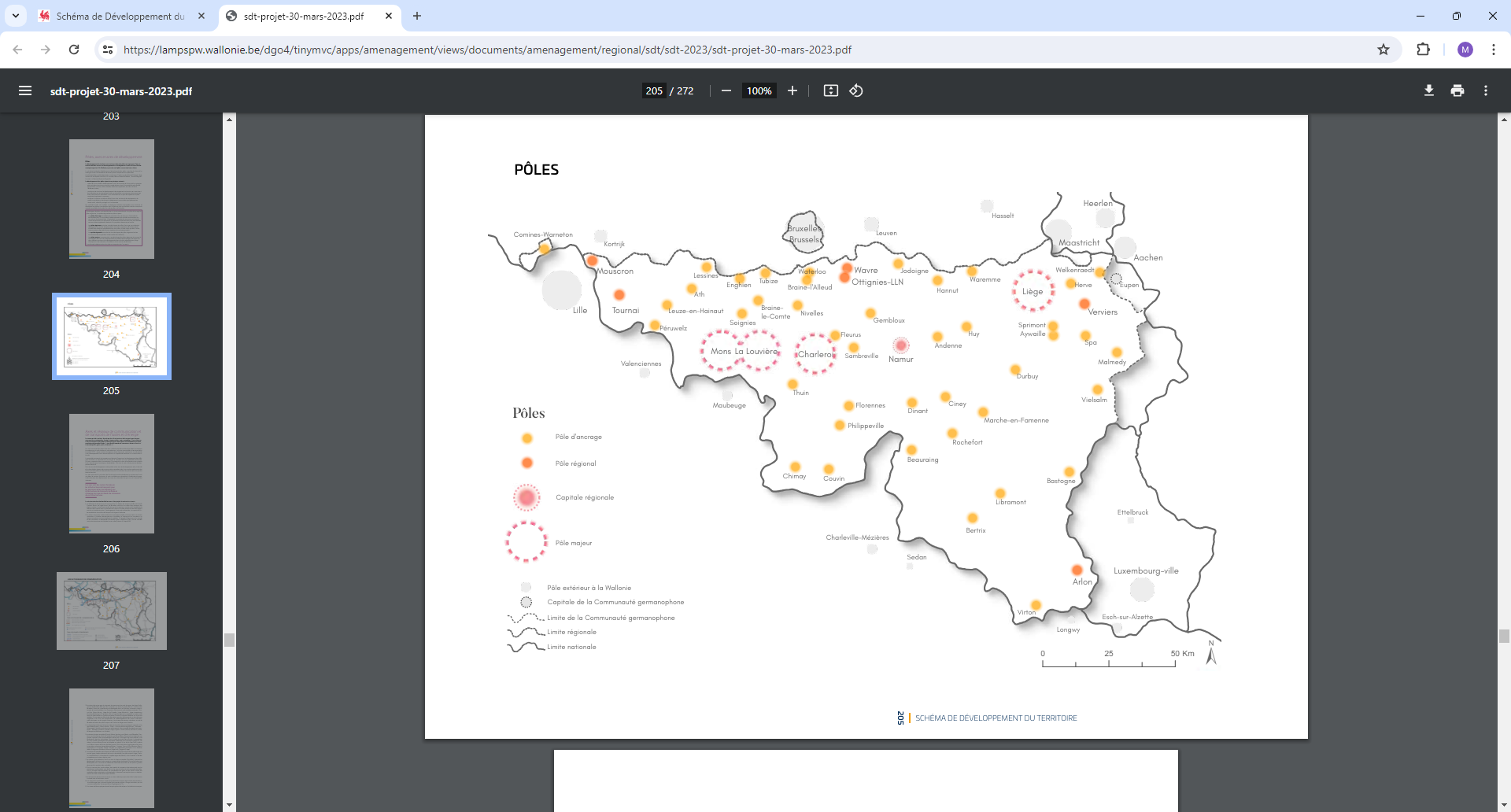 Plan de secteur
1977  2024
Plan d’affectation des sols sur tout le territoire
Zones urbanisables + non urbanisables
Trop de zones urbanisables   légitimise l’étalement urbain
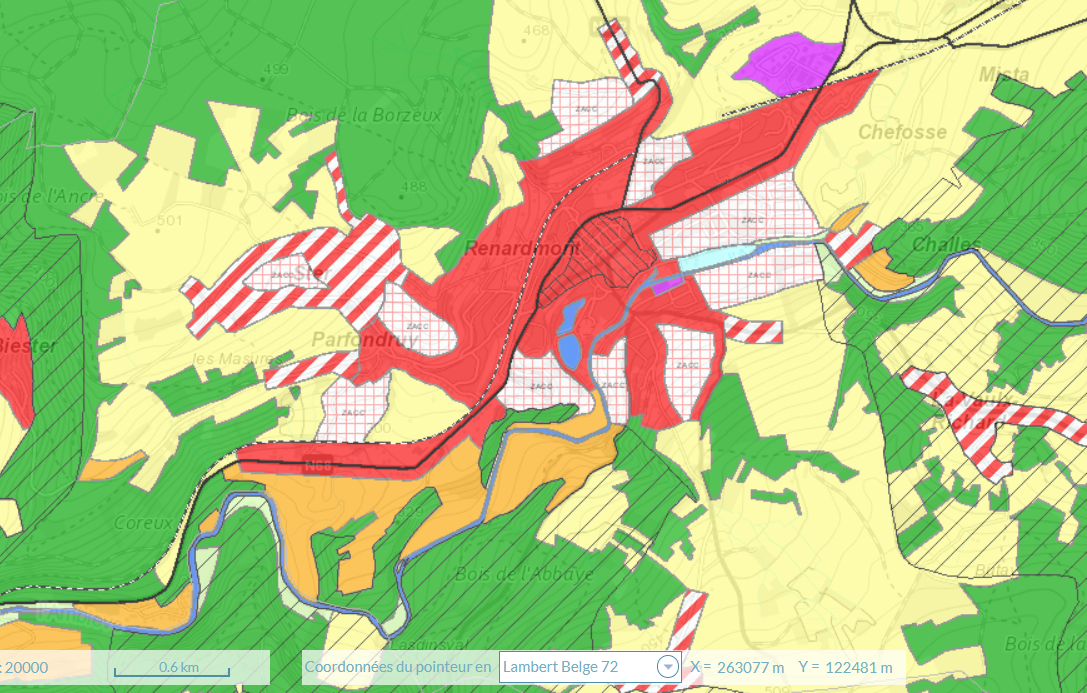 SDER
1999
STRUCTURER LES VILLES ET LES VILLAGES
Renforcer la centralité
« Créer les conditions favorables au redéploiement des fonctions polarisatrices dans les cœurs des villes et des villages. »
B.	Densifier l'urbanisation 
« Accroître la densité de l'urbanisation autour de lieux centraux. »

Questions 
Quelles centralités?
Quelles cœurs?
Quelle densité?
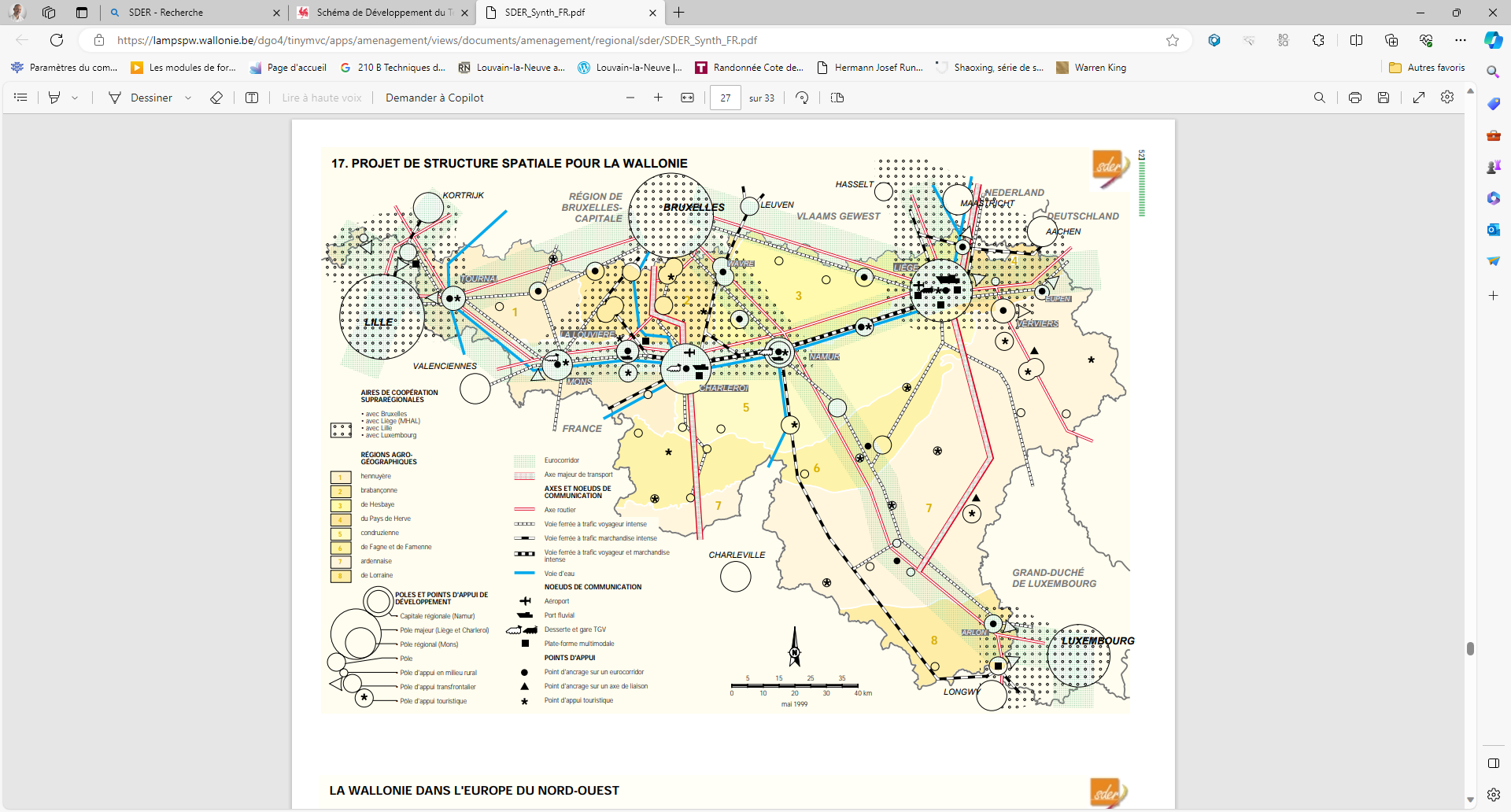 Décret
Décentralisation
Participation
1989
Schéma de structure communal :  centralités, densités
Règlement communal d’urbanisme
CCATM
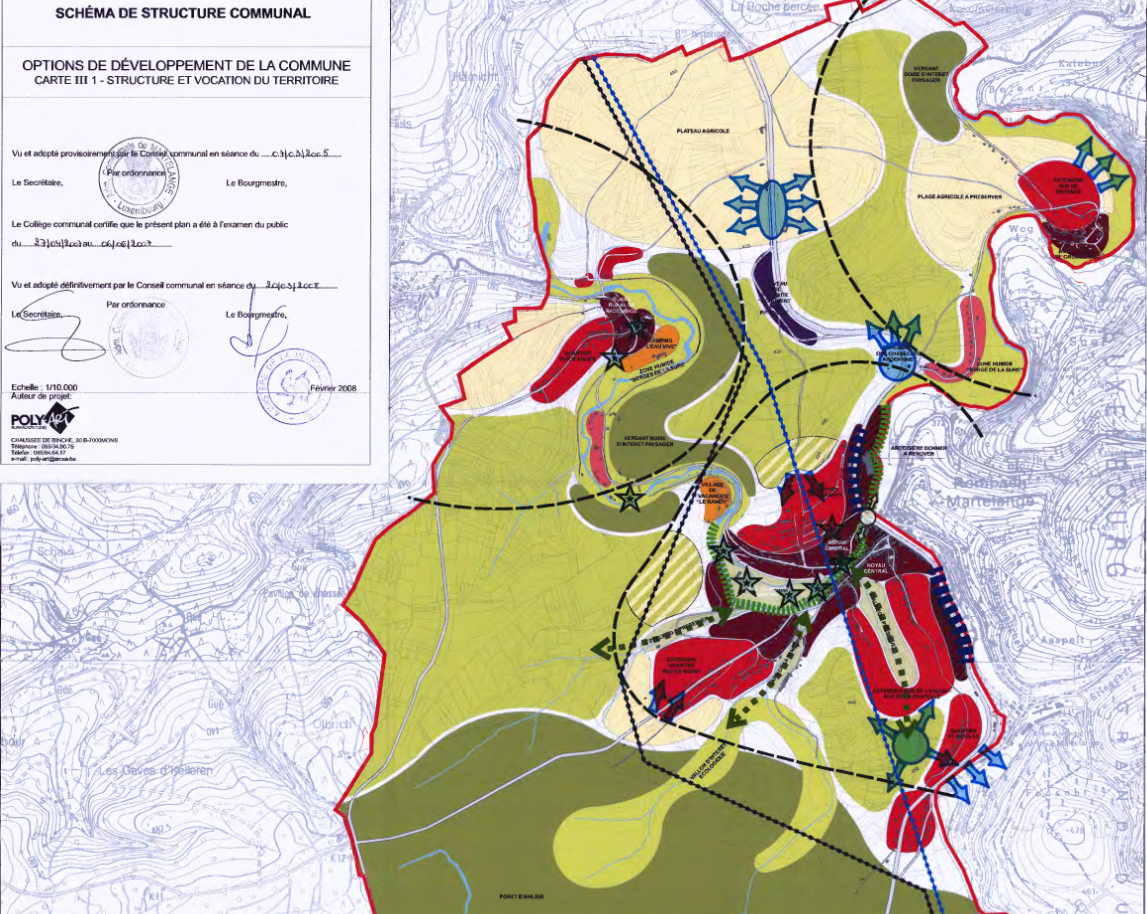 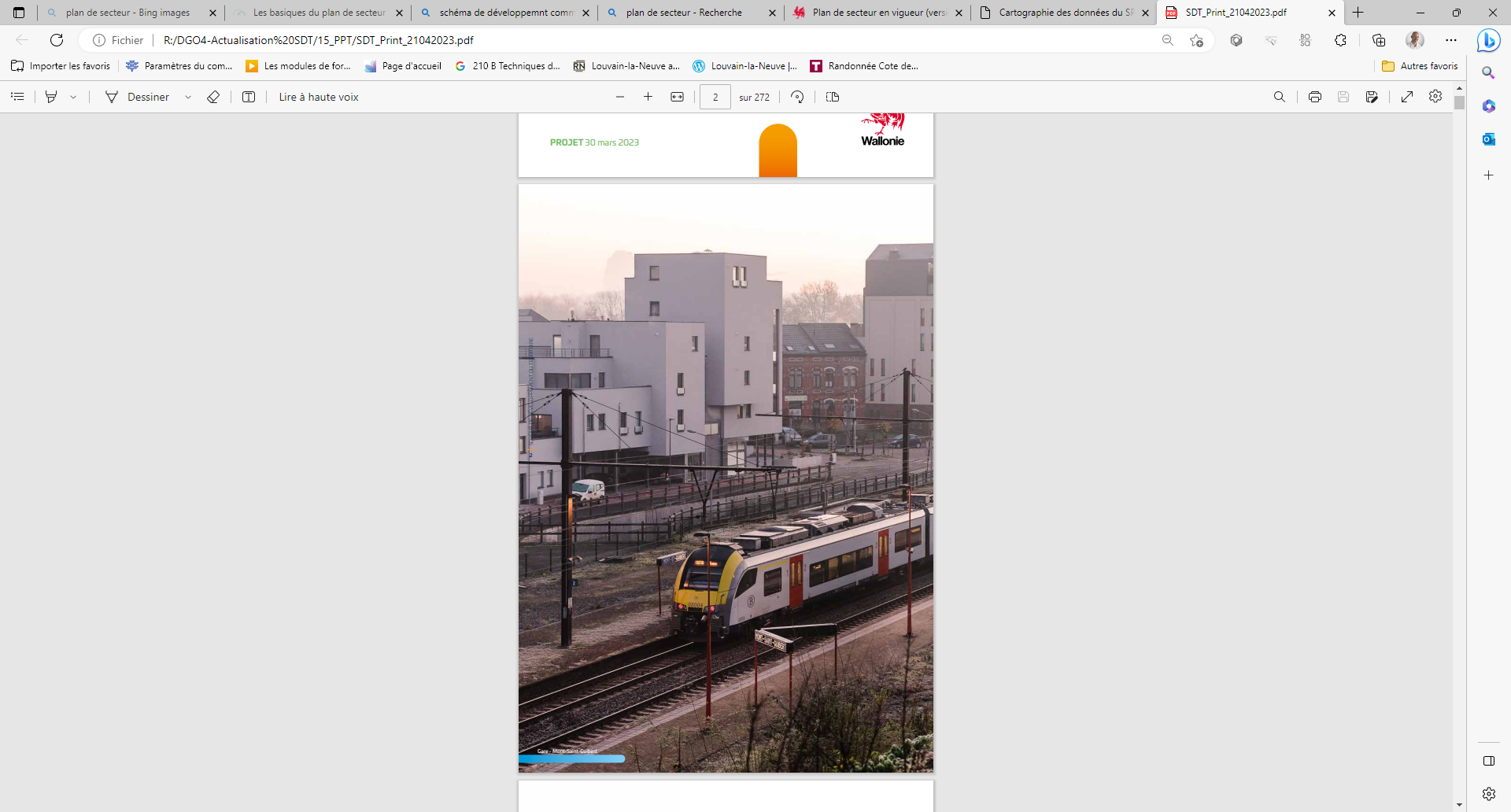 II	CADRE DE L'ACTUALISATION DU SDT
COMMENT ATTEINDRE LE ZAN A 2050?
Région: PLAN DE SECTEUR?

Inapproprié pour fixer des trajectoires 
Révision globale ou dézonage massif :  irréalistes
procédure longue, coûteuse, impopulaire, 1ers effets tardifs
EMPÊCHER
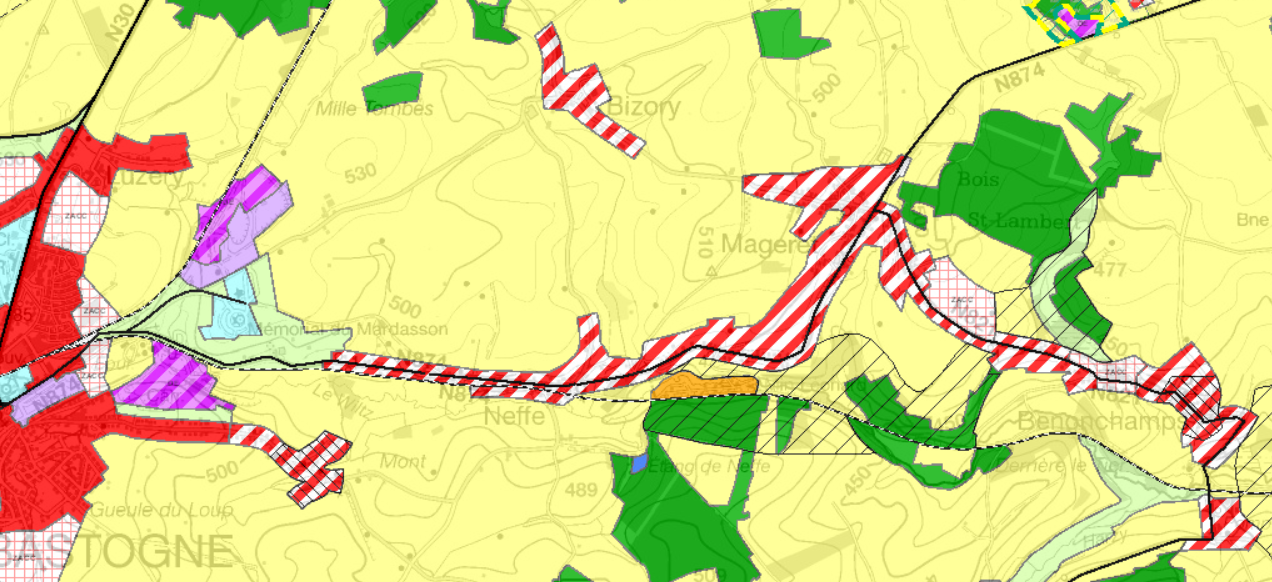 COMMENT ATTEINDRE LE ZAN A 2050? 
Région: SDT

Outil faîtier aménagement territoire
Seul outil pour fixer des trajectoires par bassin
Approprié pour fixer des centralités 
Approprié pour donner des balises aux Communes
Utilisable sans réforme du CoDT
 Procédure courte (finalisable cette législature)
EMPÊCHER
INCITER
RéDUIRE
COMMENT ATTEINDRE LE ZAN A 2050? 
Communes:  SDC
Seul outil pour fixer des trajectoires par commune
Approprié pour fixer les centralités + mesures de gestion IN/OUT
EMPêCHER
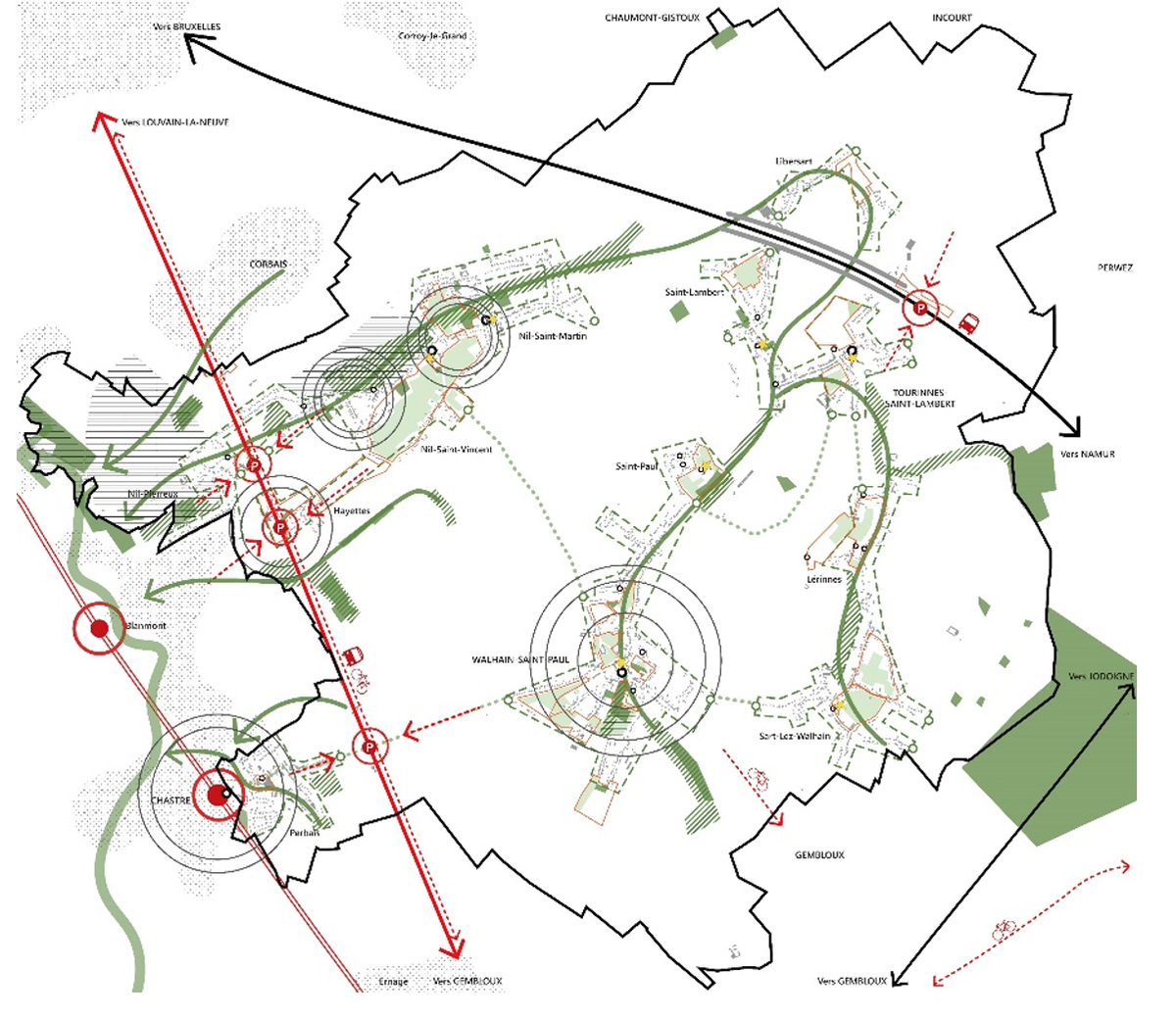 INCITER
RéDUIRE
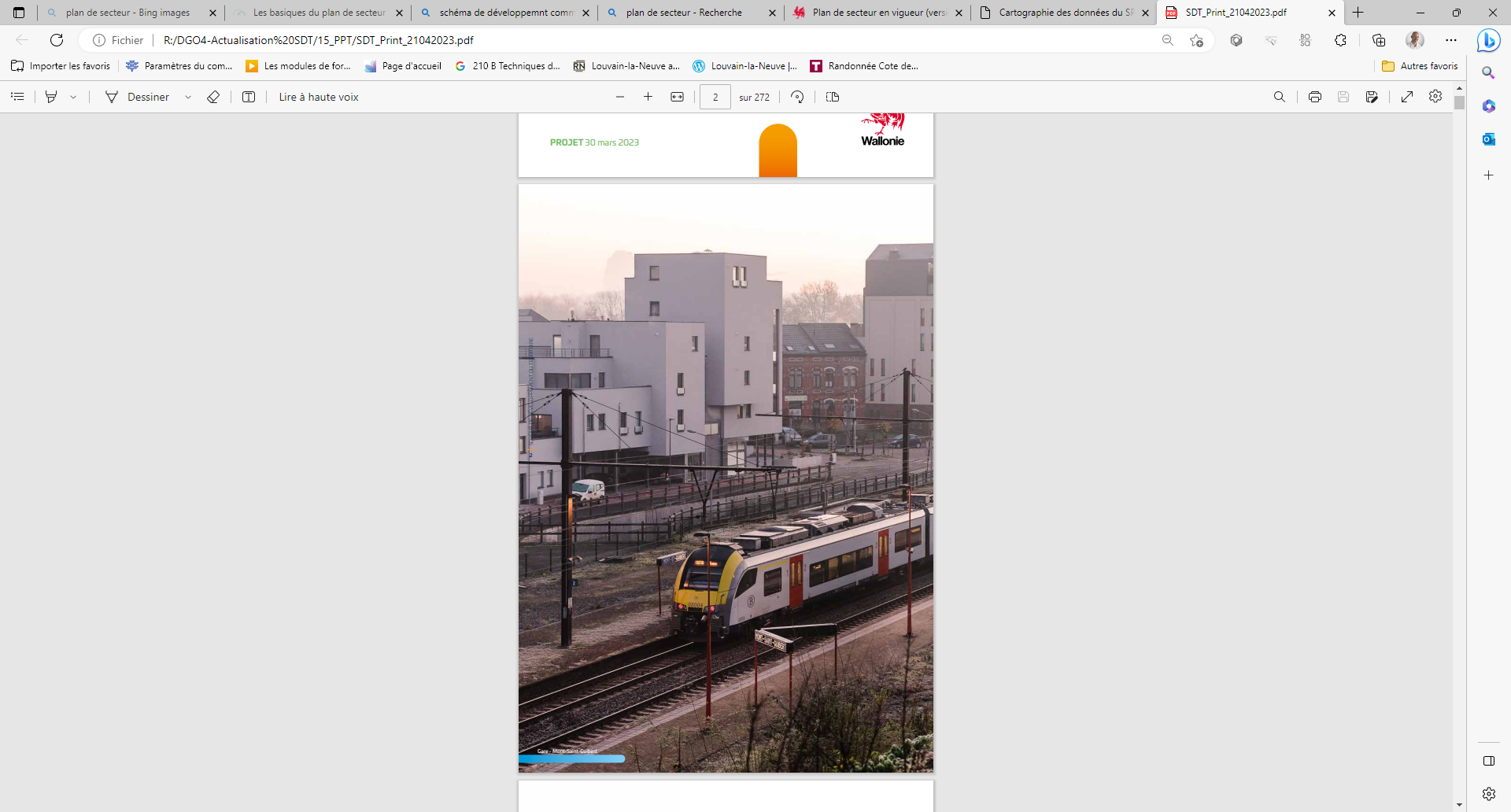 III	SDT : 5 points forts
1
STRATEGIE ZAN 2050 = TRAJECTOIRE EN 3 TEMPS
INCITER                                               RéDUIRE                                                            EMPêCHER
2050
StRATéGIE
Communale
Stratégie
régionale
Opérationnalisation
2030
2024
PLANS DE SECTEUR
2019
SDC
SDT
NNLT
MONITORING
2
Concepts territoriaux clefs
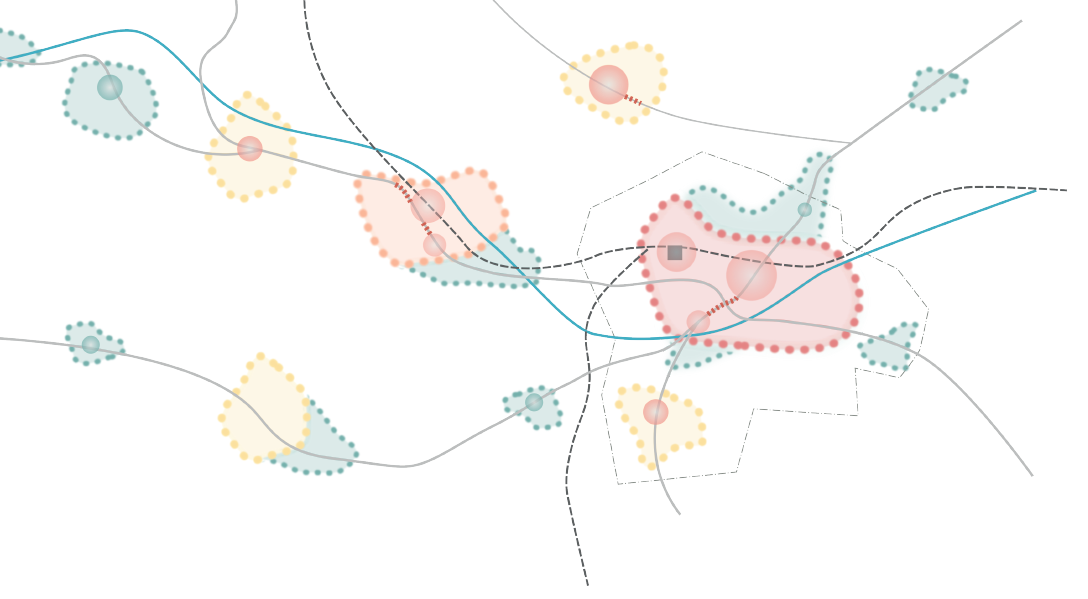 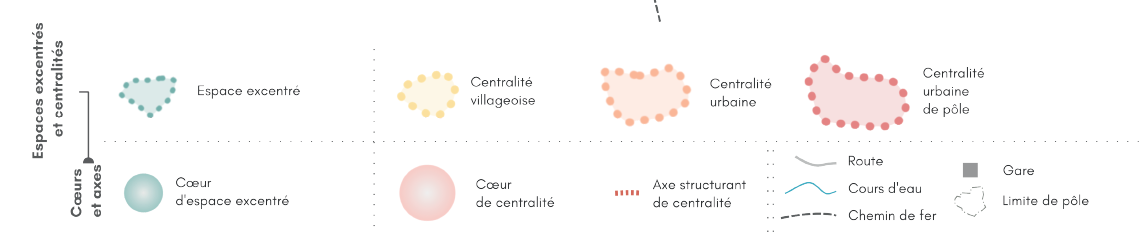 CENTRALITES: CRITERES
3.1
SDT: génération automatique par SIG

SDC: approche de terrain (à la parcelle)


Concentration en logements

Proximité des transports en commun

Proximité de services (déplacements 10 minutes à pied)
CENTRALITES : HIERARCHIE
3.2
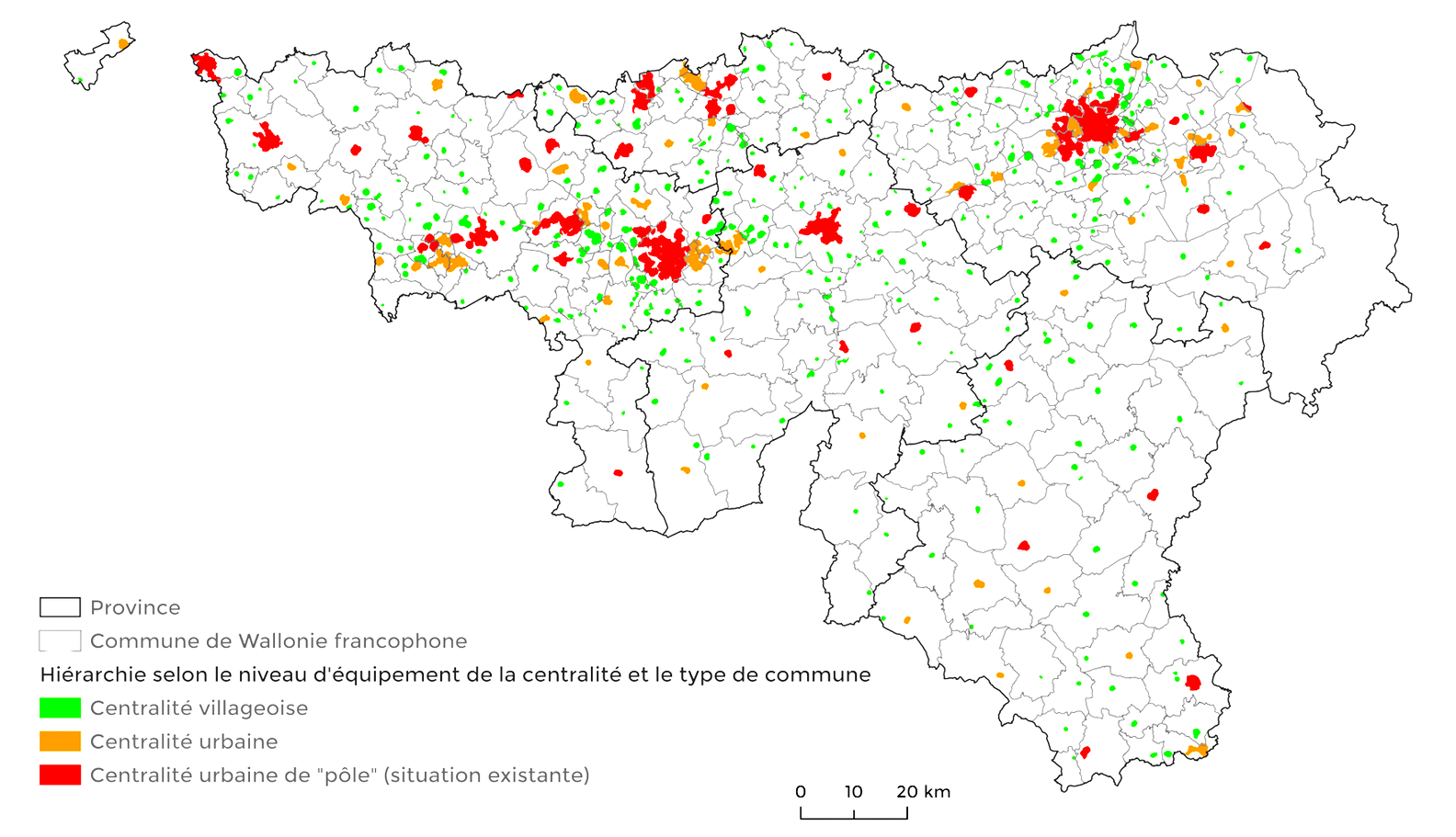 centralités: ATLAS
3.3
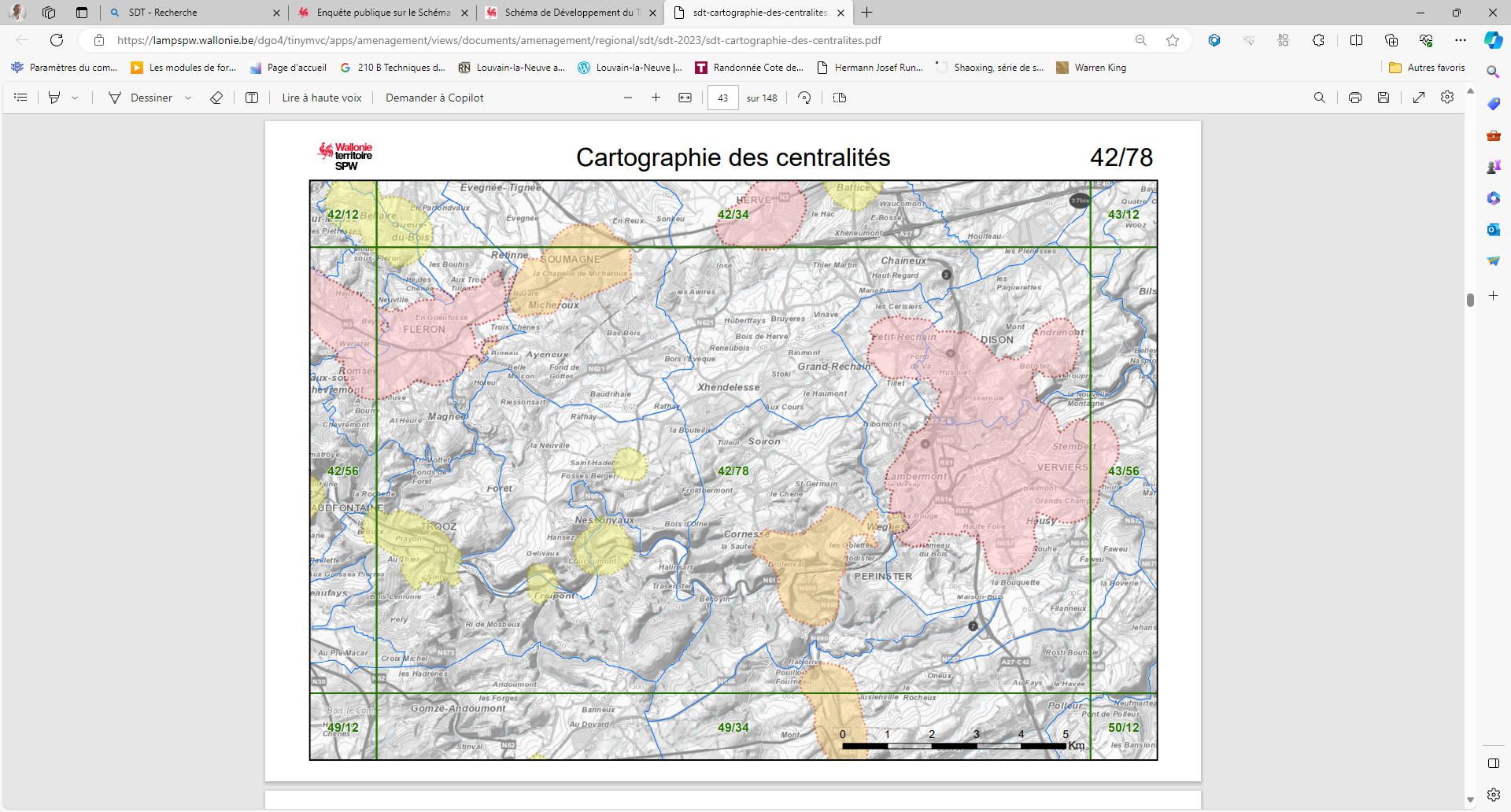 centralités : PLAN DE SECTEUR
3.4
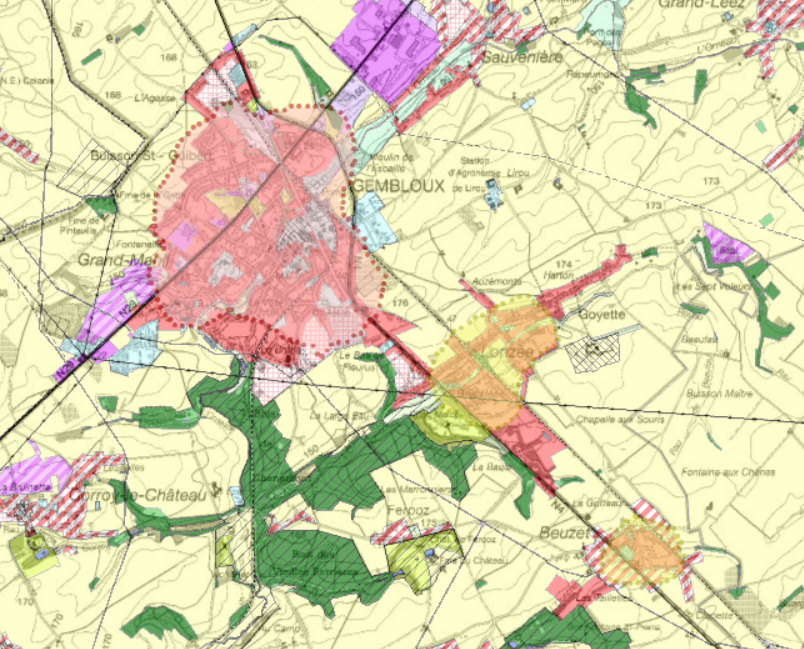 CENTRALITES: ORIENTATIONS
3.5
PRINCIPES
Favoriser le développement des centralités
Y augmenter la densité et le nombre de logements
Tempérer le développement hors des centralités


Impermébilisation : % pleine terre
Densités: nombre logts/ha selon type centralités
% logements sociaux
% SAR à mobiliser
SEUILS
&
PLAFONDS
CENTRALITES: ORIENTATIONS
3.6
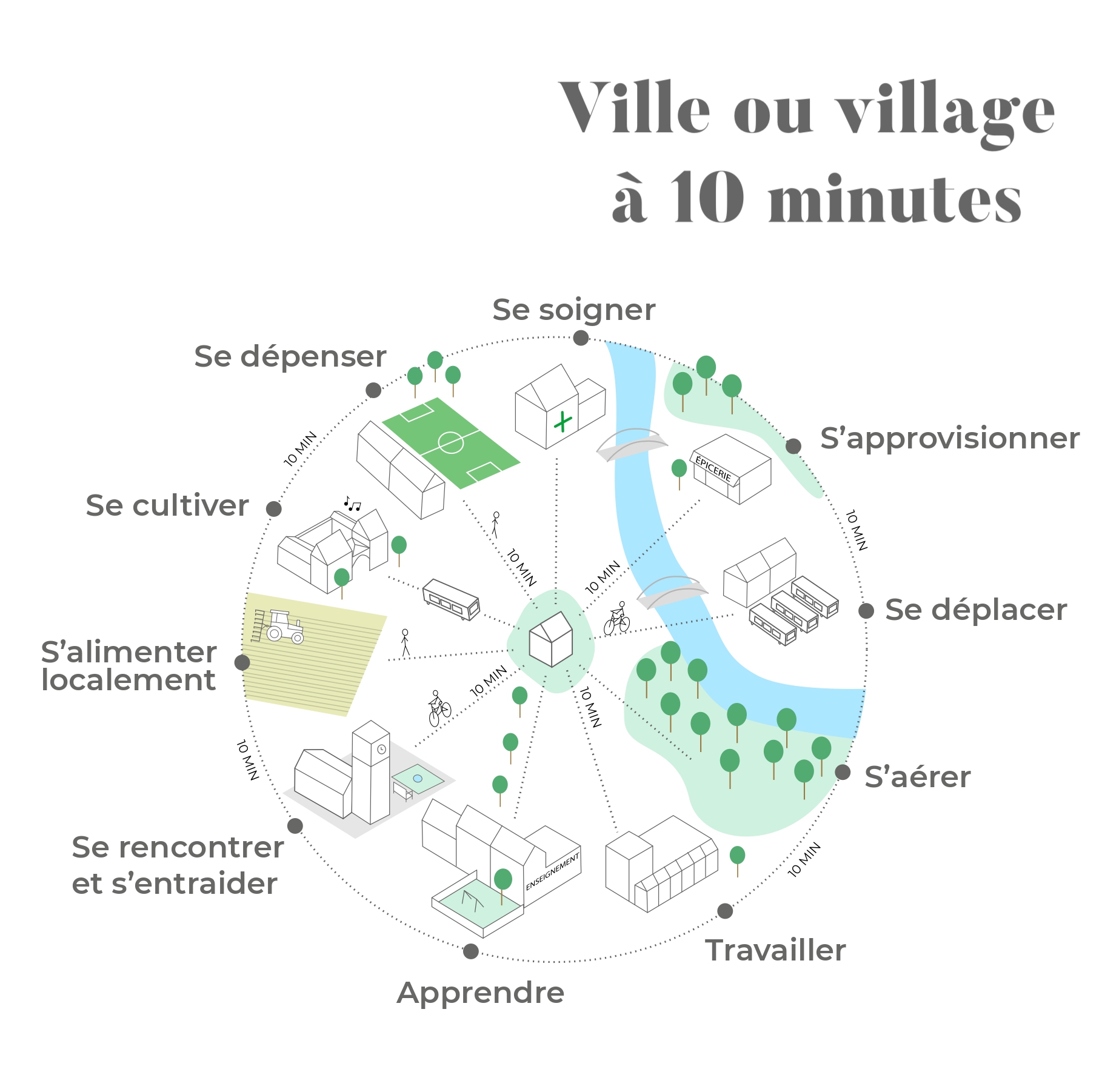 VILLE OU VILLAGE A 10 MINUTES
CENTRALITES: Subsidiarité/responsabiLIté
3.7
Balises régionales pour les Communes
Possibilité de réduire/étendre/supprimer des centralités du SDT 
ou d’en créer de nouvelles

Délai de réalisation pour les communes: 6 ans

Au-delà, les centralités du SDT s’appliquent à défaut de SDP/SDC
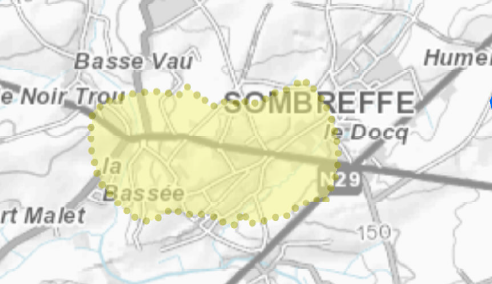 DEFI: COHESION TERRITORIALE
4
Défi 1	 « Aucun territoire n’est laissé de côté »,
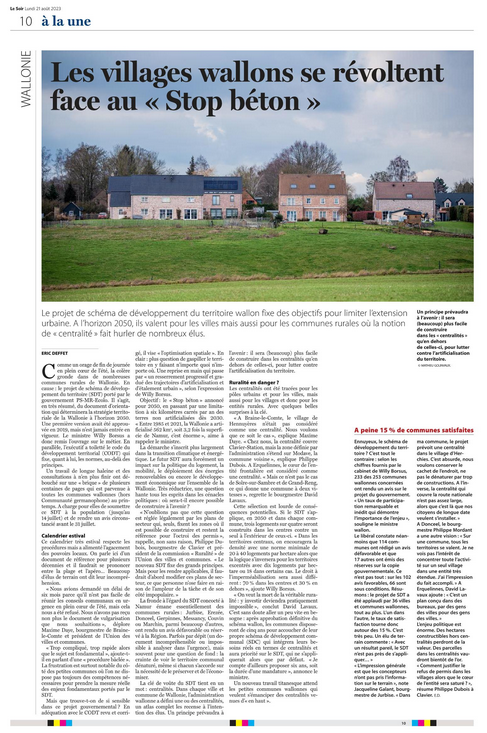 TRAJECTOIRES DE MONITORING PAR BASSINS
5
Trajectoire artificialisation : NNLT  2050

Trajectoire étalement : 3 logements/4 en centralité 2050
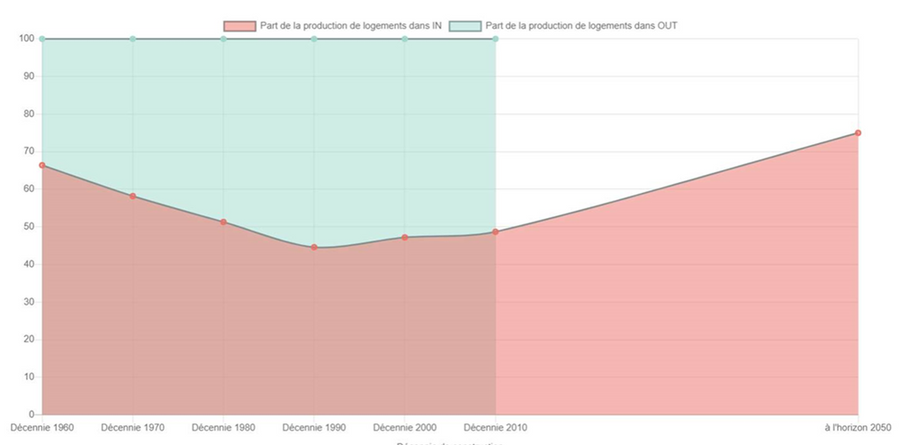 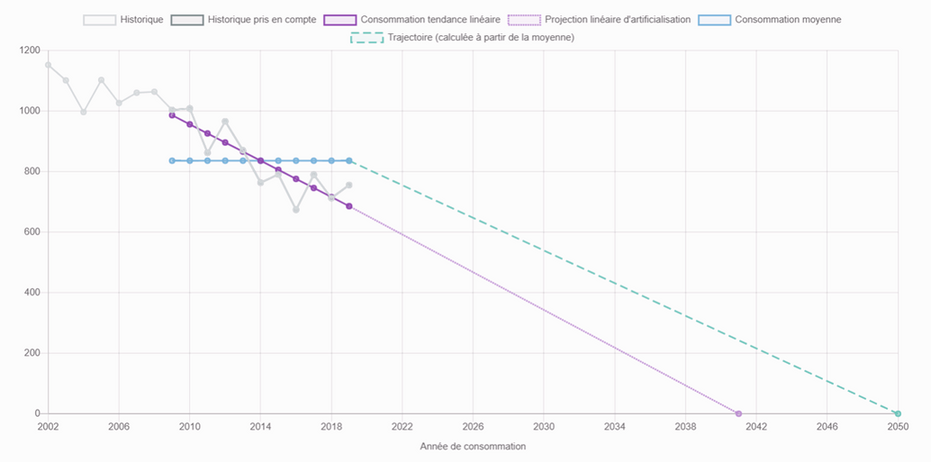 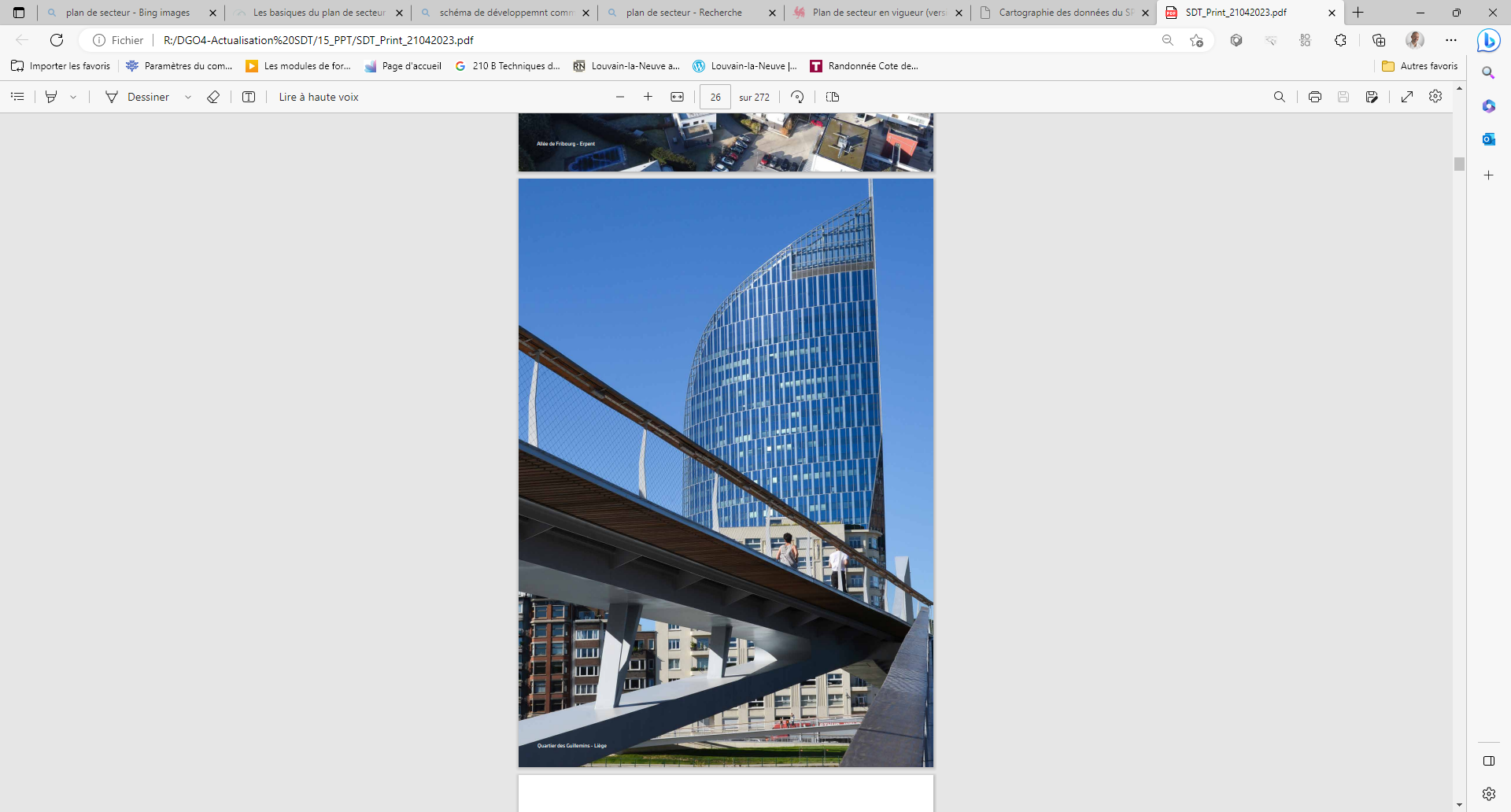 MERCI POUR VOTRE ATTENTION